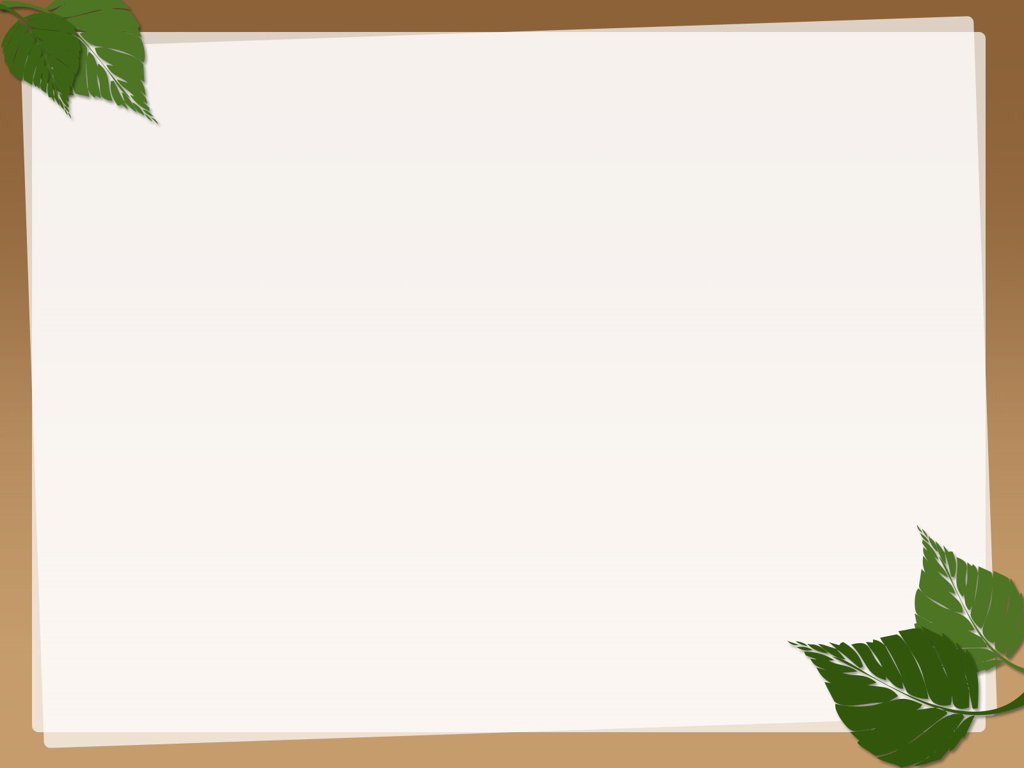 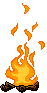 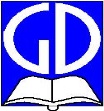 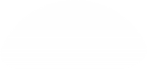 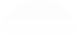 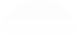 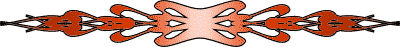 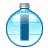 TOÁN SỐ HỌC 6
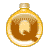 Tuần 11  – Tiết 31
BÀI 17: ƯỚC CHUNG LỚN NHẤT
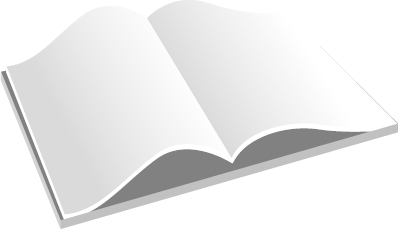 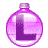 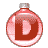 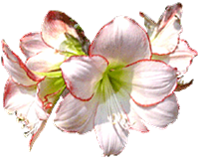 TIẾT 31 : ƯỚC CHUNG LỚN NHẤT
1. Ước chung lớn nhất
a) Ví dụ:  Tìm tập hợp các ­ước chung của 16 và 24.
Ư (16) = {1; 2; 4; 8; 16 }
Ư (24) = {1; 2; 3;4; 6; 8; 12; 24}
ƯC (16, 24) = {1; 2; 4; 8 }
Kí hiệu: ƯCLN(16, 24)
= 8
b) Khái niệm:
Ước chung lớn nhất của hai hay nhiều số là số lớn nhất trong tập hợp  các ư­ớc chung của các số đó.
2
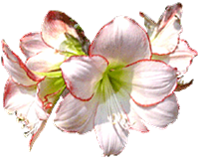 TIẾT 31: ƯỚC CHUNG LỚN NHẤT
1. Ước chung lớn nhất
a) Ví dụ:
ƯC (16, 24) = {1; 2; 4; 8 }
Kí hiệu: ƯCLN(16, 24)
= 8
b) Khái niệm:
Nhận xét: Tất cả các ­ước chung của 16 và 24 (là 1, 2, 4, 8) đều là ước của ƯCLN(16,24)
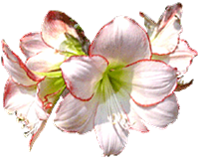 TIẾT 31: ƯỚC CHUNG LỚN NHẤT
?
Hãy tìm ƯCLN(1; 5)
= 1
Hãy tìm ƯCLN(12; 30; 1)
= 1
Chú ý:
    Số 1 chỉ có một ư­ớc là 1. Do đó với mọi số tự nhiên a và b, ta có:
ƯCLN(a,1) = 1; ƯCLN(a,b,1) = 1
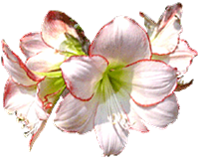 TIẾT 31: ƯỚC CHUNG LỚN NHẤT
1. Ước chung lớn nhất
2. Tìm ­ước chung lớn nhất bằng cách phân tích các số ra thừa số nguyên tố.
a. Ví dụ: Tìm ƯCLN(24, 60, 240)
24 = 23 . 3
60 = 22 . 3  . 5
240 = 24 . 3  . 5
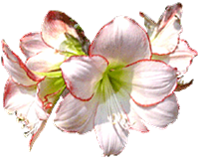 TIẾT 31: ƯỚC CHUNG LỚN NHẤT
1. Ước chung lớn nhất
2. Tìm ­ước chung lớn nhất bằng cách phân tích các số ra thừa số nguyên tố.
a. Ví dụ: Tìm ƯCLN(24, 60, 240)
24 = 23 . 3
60 = 22 . 3  . 5
2
240 = 24 . 3  . 5
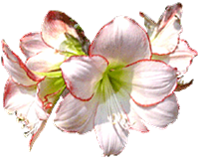 TIẾT 31: ƯỚC CHUNG LỚN NHẤT
1. Ước chung lớn nhất
2. Tìm ­ước chung lớn nhất bằng cách phân tích các số ra thừa số nguyên tố.
a. Ví dụ: Tìm ƯCLN(24, 60, 240)
24 = 23 . 3
2
60 = 22 . 3  . 5
240 = 24 . 3  . 5
3
.
ƯCLN (24; 60; 240) =
2
=
12
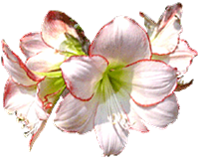 TIẾT 31: ƯỚC CHUNG LỚN NHẤT
1. Ước chung lớn nhất
2. Tìm ­ước chung lớn nhất bằng cách phân tích các số ra thừa số nguyên tố.
a. Ví dụ:
b. Qui tắc:
Muốn tìm ƯCLN của hai hay nhiều số lớn hơn 1, ta thực hiện ba bước sau:
Bư­ớc 1: Phân tích mỗi số ra thừa số nguyên tố.
Bước 2: Chọn ra các thừa số nguyên tố chung.
Bước 3:Lập tích các thừa số đã chọn, mỗi thừa số lấy với số mũ nhỏ nhất của nó. Tích đó là ƯCLN phải tìm.
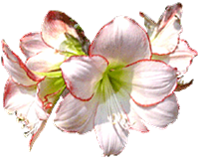 TIẾT 31: ƯỚC CHUNG LỚN NHẤT
?1
Tìm ƯCLN (12, 30)
Giải
12 = 22. 3
30 = 2. 3. 5
ƯCLN(12, 30) = 2. 3 = 6
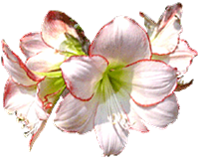 TIẾT 31: ƯỚC CHUNG LỚN NHẤT
?2
Tìm ƯCLN (8, 9); ƯCLN(8; 12; 15)
8 = 23
8 = 23
12 = 22 . 3
9 = 32
15 = 3  . 5
ƯCLN (8, 9) = 1
ƯCLN (8, 12, 15) = 1
Nếu các số đã cho không có thừa số nguyên tố nào chung thì ƯCLN của chúng bằng 1.
Hai hay nhiều số có ƯCLN bằng 1 gọi là các số nguyên tố cùng nhau .
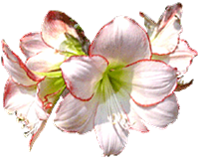 TIẾT 31: ƯỚC CHUNG LỚN NHẤT
1. Ước chung lớn nhất
2. Tìm ­ước chung lớn nhất bằng cách phân tích các số ra thừa số nguyên tố.
a. Chú ý:
a) Nếu các số đã cho không có thừa số nguyên tố nào chung thì ƯCLN của chúng bằng 1.
Hai hay nhiều số có ƯCLN bằng 1 gọi là các số nguyên tố cùng nhau .
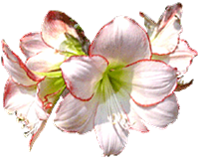 TIẾT 31: ƯỚC CHUNG LỚN NHẤT
?2
Tìm ƯCLN(24; 16; 8)
Tìm ƯCLN(60; 180)
8 = 23
60 = 22 . 3  . 5
16 = 24
180 = 22 . 32 . 5
24 = 23  . 3
ƯCLN (60, 180) = 22 . 3  . 5 = 60
ƯCLN (24; 16; 8) = 23 = 8
Trong các số đã cho, nếu số nhỏ nhất là ư­ớc của các số còn lại thì ƯCLN của các số đã cho chính là số nhỏ nhất ấy.
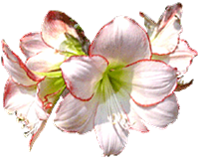 TIẾT 31: ƯỚC CHUNG LỚN NHẤT
1. Ước chung lớn nhất
2. Tìm ­ước chung lớn nhất bằng cách phân tích các số ra thừa số nguyên tố.
a. Chú ý:
a) Nếu các số đã cho không có thừa số nguyên tố nào chung thì ƯCLN của chúng bằng 1.
Hai hay nhiều số có ƯCLN bằng 1 gọi là các số nguyên tố cùng nhau .
b) Trong các số đã cho, nếu số nhỏ nhất là ư­ớc của các số còn lại thì ƯCLN của các số đã cho chính là số nhỏ nhất ấy.
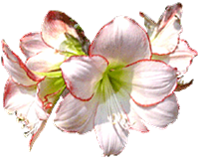 TIẾT 31: ƯỚC CHUNG LỚN NHẤT
1. Ước chung lớn nhất
2. Tìm ­ước chung lớn nhất bằng cách phân tích các số ra thừa số nguyên tố
3. Cách tìm ước chung thông qua tìm ƯCLN
Ta đã biết: ƯC(16, 24) = {1; 2; 4; 8}
ƯCLN(16, 24) = 8
Vậy ƯC(16, 24) = Ư (8)
Cách tìm ƯC(16, 24)
Bước 1: Tìm ƯCLN(16, 24) = 8
Bước 2: Tìm ƯC(16, 24) = Ư (8)
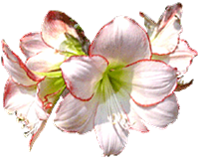 TIẾT 31: ƯỚC CHUNG LỚN NHẤT
1. Ước chung lớn nhất
2. Tìm ­ước chung lớn nhất bằng cách phân tích các số ra thừa số nguyên tố
3. Cách tìm ước chung thông qua tìm ƯCLN
Ví dụ: Tìm ƯCLN rồi tìm các ước chung của 180 và 234.
A
B
C
D
Chọn cau dung
a) ƯCLN (56, 140, 1) là:
đúng
1
SAI
14
SAI
56
SAI
140
A
B
C
D
Câu 1: Chọn đáp án đúng
b) ƯCLN (30, 60, 180) là:
SAI
15
ĐÚNG
30
SAI
60
SAI
180
A
B
C
D
Câu 2: Chọn đáp án đúng
a và b có ƯCLN bằng 1, thì
SAI
a và b phải là hai số nguyên tố
SAI
a là số nguyên tố, b là hợp số
SAI
a là hợp số, b là số nguyên tố
ĐÚNG
a và b là hai số nguyên tố cùng nhau
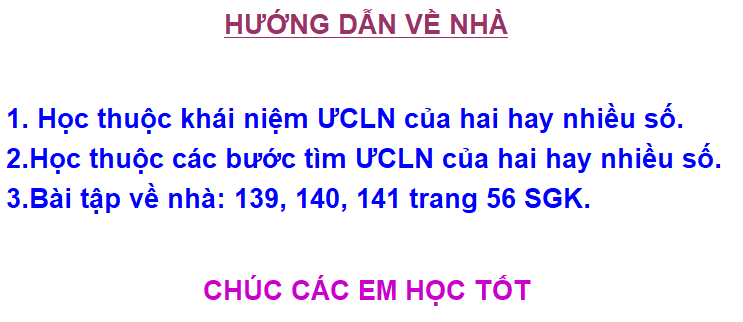 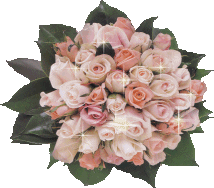 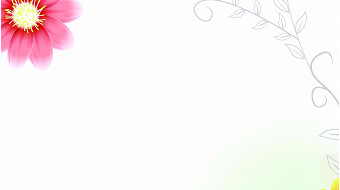 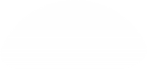 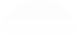 Xin ch©n thµnh c¶m ¬n c¸c thÇy c«         gi¸o vµ c¸c em häc sinh
CHÚC SỨC KHỎE!
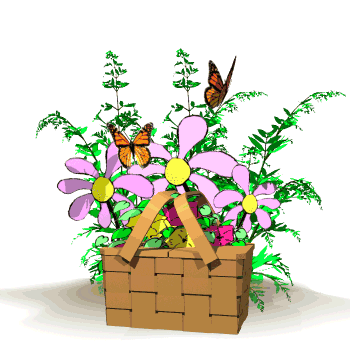 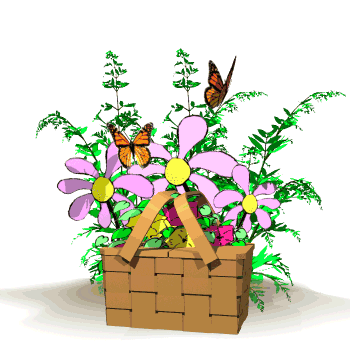 16
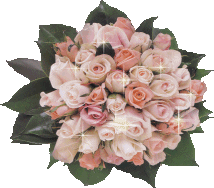 Tìm tập hợp các ước của 12.
Ư (12) = { 1; 2; 3; 4; 6; 12}
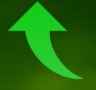 Tìm tập hợp các ước của 30.
Ư (30) = { 1; 2; 3; 5; 6; 10; 15 ;30}
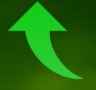 Phân tích số 168 sau ra thừa số nguyên tố.
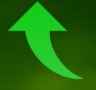 Phân tích số 36 sau ra thừa số nguyên tố.
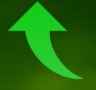 Phân tích số 84 sau ra thừa số nguyên tố.
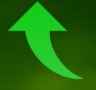 Phân tích số 84 sau ra thừa số nguyên tố.
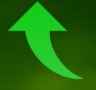 Tìm tập hợp các ước chung của 12 và 30.
Ư (12) = { 1; 2; 3; 4; 6; 12}
Ư (30) = { 1; 2; 3; 5; 6; 10; 15 ;30}
ƯC (12, 30) = { 1; 2; 3; 6}
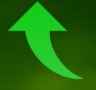